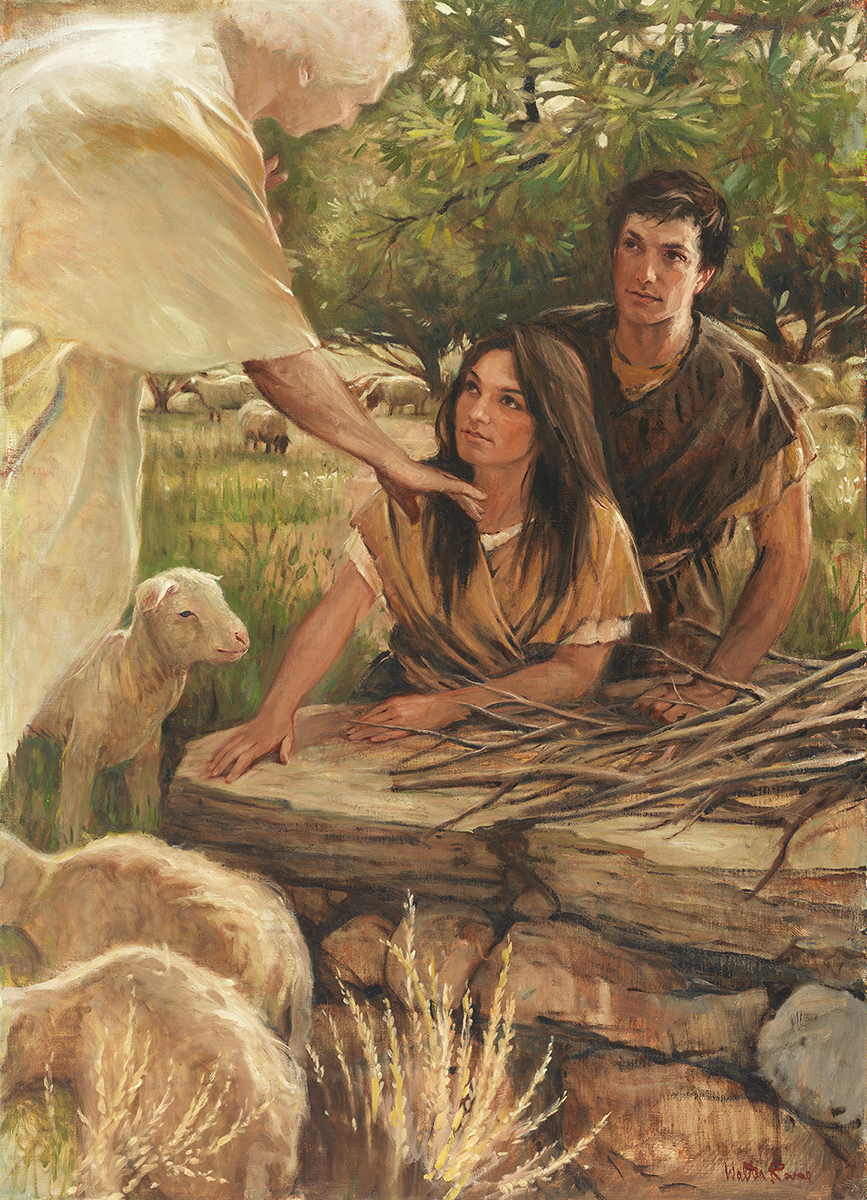 SEMINARY
Old Testament
LESSON 131
Isaiah 59-66
LESSON 131
Isaiah 59
“Isaiah teaches that Israel’s sins have separated
 them from God”
LESSON 131
A young woman meets with her bishop and confesses that she has repeatedly broken the Word of Wisdom. She describes how she has lost the trust of her parents, was removed from a school club because her grades have become poor, and does not feel the influence of the Spirit in her life anymore. She adds, “I don’t understand why God has made my life so hard and has abandoned me.”
LESSON 131
Isaiah 59:1-2
1 Behold, the Lord’s hand is not shortened, that it cannot save; neither his ear heavy, that it cannot hear:
2 But your iniquities have separated between you and your God, and your sins have hid his face from you, that he will not hear.
What principle did Isaiah teach about the effects of sin on a person’s relationship with God?
When we sin, we separate ourselves from God.
LESSON 131
Isaiah 59:3-4, 7
3 For your hands are defiled with blood, and your fingers with iniquity; your lips have spoken lies, your tongue hath muttered perverseness.
4 None calleth for justice, nor any pleadeth for truth: they trust in vanity, and speak lies; they conceive mischief, and bring forth iniquity.
7 Their feet run to evil, and they make haste to shed innocent blood: their thoughts are thoughts of iniquity; wasting and destruction are in their paths.
What sins had the people committed?
Why do you think committing these sins would separate someone from God?
Which of these sins are prevalent in our day?
Isaiah 59:11-13
11 We roar all like bears, and mourn sore like doves: we look for judgment, but there is none; for salvation, but it is far off from us.
12 For our transgressions are multiplied before thee, and our sins testify against us: for our transgressions are with us; and as for our iniquities, we know them;
13 In transgressing and lying against the Lord, and departing away from our God, speaking oppression and revolt, conceiving and uttering from the heart words of falsehood.
What would the Israelites recognize about the effects of their sins?
How could recognizing that she had separated herself from God through sin help the young woman in the scenario?
LESSON 131
Isaiah 59:16
¶ And he saw that there was no man, and wondered that there was no intercessor: therefore his arm brought salvation unto him; and his righteousness, it sustained him.
What did the Lord see that His people needed?
Who became the intercessor?
Isaiah 59:20
¶ And the Redeemer shall come to Zion, and unto them that turn from transgression in Jacob, saith the Lord.
How would you explain the Savior’s role as our Redeemer?
What phrase from Isaiah 59:20 teaches what we need to do so the Lord can intercede for us and redeem us? What does the phrase “turn from transgression” mean?
How do these actions represent repentance?
LESSON 131
Isaiah 60–61
“Isaiah prophesies of the last days and 
of the Messiah”
LESSON 131
Isaiah 61:1
The Spirit of the Lord God is upon me; because the Lord hath anointed me to preach good tidings unto the meek; he hath sent me to bind up the brokenhearted, to proclaim liberty to the captives, and the opening of the prison to them that are bound;
What are some of the “good tidings,” or good news, the Savior preached and continues to preach?
How did the Savior “bind up the brokenhearted” during His mortal ministry? How does He continue to do so in our day?
How does the Savior bring “liberty to the captives” and open “the prison to them that are bound”? How can this relate to spirits in the postmortal spirit world?
LESSON 131
Isaiah 61:2-3
2 To proclaim the acceptable year of the Lord, and the day of vengeance of our God; to comfort all that mourn;
3 To appoint unto them that mourn in Zion, to give unto them beauty for ashes, the oil of joy for mourning, the garment of praise for the spirit of heaviness; that they might be called trees of righteousness, the planting of the Lord, that he might be glorified.
What does the Savior do for those who mourn?
How would you summarize Jesus Christ’s mission as the promised Messiah in your own words?
As the promised Messiah, Jesus Christ preaches hope, heals, liberates, and comforts.
Which of these roles of the Savior have special meaning for you? Why?
LESSON 131
Isaiah 62–66
“Isaiah prophesies of the Second Coming of the Savior
 and the Millennium”
LESSON 131
Isaiah 63:1-3
1 Who is this that cometh from Edom, with dyed garments from Bozrah? this that is glorious in his apparel, travelling in the greatness of his strength? I that speak in righteousness, mighty to save.
2 Wherefore art thou red in thine apparel, and thy garments like him that treadeth in the winefat?
3 I have trodden the winepress alone; and of the people there was none with me: for I will tread them in mine anger, and trample them in my fury; and their blood shall be sprinkled upon my garments, and I will stain all my raiment.
What color will the Savior’s clothing be when He returns to the earth?
Isaiah 64:1-2
1 Oh that thou wouldest rend the heavens, that thou wouldest come down, that the mountains might flow down at thy presence,
2 As when the melting fire burneth, the fire causeth the waters to boil, to make thy name known to thine adversaries, that the nations may tremble at thy presence!
How would you summarize what conditions will be like for the Lord’s people during the Millennium?
During the Millennium the Lord’s people will enjoy happiness, peace, and prosperity.
What are some things we can do to enjoy happiness, peace, and prosperity now?
LESSON 131